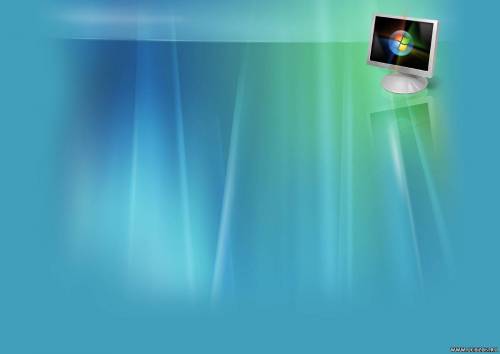 Алгебра логики
в ЕГЭ
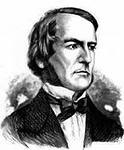 Введение
Процесс информатизации общества, связанный с бурным развитием информационных и коммуникационных технологий, их аппаратной базы и программного обеспечения, объективно ставят перед современным специалистом любого профиля задачу рационализации интеллектуальной деятельности на основе внедрения достижений информатики и математики.В данный период развития общества производство информации становится основным видом деятельности. Проблемы «искусственного интеллекта», которые актуальны в настоящее время, основаны полностью на математической логике. Изучение раздела математической логики является определяющим на этапе внедрения информационных технологий в профильное обучение в образовательных учреждениях, что позволяет качественно улучшить процесс образования.
1.Введение мною системы решения логических задач начинается с  5 класс в виде логических цепочек таких как: Проследите, как изменяются числа в каждом ряду, и продолжите каждый  из рядов, вписав ещё четыре числа.          
а) 25; 24; 22; 21……
б) 112; 113; 114; 212; 213; 214……….
2.В небольшом городе живут пятеро друзей: Иванов, Петров, Сидоров, Гришин и Алексеев. Профессии у них разные: один из них – маляр, другой – мельник, третий плотник, четвёртый – почтальон, пятый – парикмахер. Петров и Гришин никогда не держали в руках малярной кисти. Иванов и Гришин всё собираются  посетить мельницу, на которой работает их товарищ. Петров и Иванов живут в одном доме с почтальоном. Иванов и Сидоров каждое воскресенье играют в городки с плотником и маляром. Петров брал билеты на футбол для себя и для мельника. Определите профессию каждого из друзей.
Тематический план
1. Высказывания
2. Логические величины, операции, выражения
3. Таблицы истинности
4. Логические схемы и логические выражения
5. Импликация и эквивалентность
6. Преобразование логических выражений
7. Решение содержательных логических задач средствами алгебры логики
Символом F обозначено одно из указанных ниже логических выражений от трех аргументов: X, Y, Z. Дан фрагмент таблицы истинности выражения F. Какое выражение соответствует F?
Укажите, какое логическое выражение равносильно выражению ¬(A  ¬B  C) 
1) ¬A  B  ¬C   2) A  ¬B  C 3) ¬A  ¬B  ¬C  4) ¬A  B  ¬C
Для какого имени истинно высказывание
¬ (Первая буква имени гласная  → Четвертая буква имени согласная)?
1) ЕЛЕНА	2) ВАДИМ	3) АНТОН	4) ФЕДОР
В соревнованиях по гимнастике участвовали Алла, Валя, Таня и Даша. Болельщики высказали предположения о возможных победителях: Один сказал: «Первой будет Таня, Валя - второй». Другой: «Таня – вторая, Даша - третья». Третий: «Алла – вторая, Даша - четвёртая». По окончании оказалось, что в каждом предложении только одно высказывание истинно. Какое место заняла каждая девочка.
В таблице приведены запросы к поисковому серверу. Расположите обозначения запросов в порядке возрастания количества страниц, которые найдет поисковый сервер по каждому запросу. 
А)  физкультура
Б)  физкультура & подтягивания & отжимания
В)  физкультура & подтягивания
Г)  физкультура | фитнесс
Каково наибольшее целое положительное число X, при котором истинно высказывание: 
(X·X - 1 > 100) → (X·(X-1)< 100)
Сколько различных решений имеет система уравнений 
(X1  X2)  (¬X1  ¬X2)  (X1  X3) = 1
(X2  X3)  (¬X2  ¬X3)  (X2  X4) = 1
...
(X7  X8)  (¬X7  ¬X8)  (X7  X9) = 1
 (X8  X9)  (¬X8  ¬X9)  (X8  X10) = 0
где x1, x2, …, x10 – логические переменные? В ответе не нужно перечислять все различные наборы значений переменных, при которых выполнено данное равенство. В качестве ответа нужно указать количество таких наборов.